The NetherlandsKNMI
Arjan Kramer (PMO) 
mail: kramer@knmi.nl
KNMI
Royal Dutch Meteorological Institute
established in De Bilt since 1854
www.knmi.nl
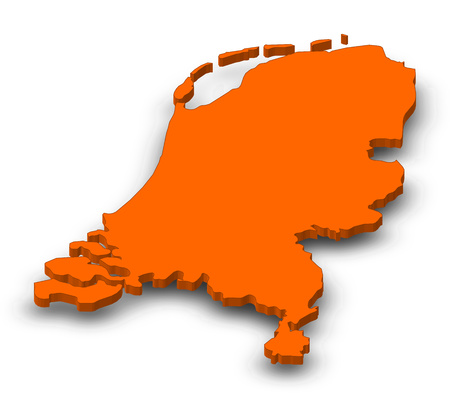 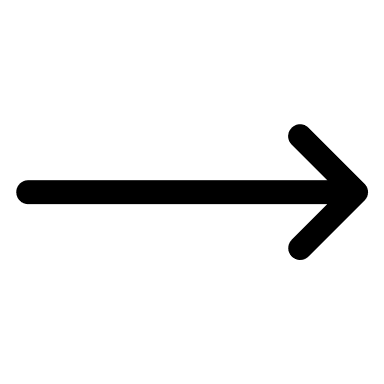 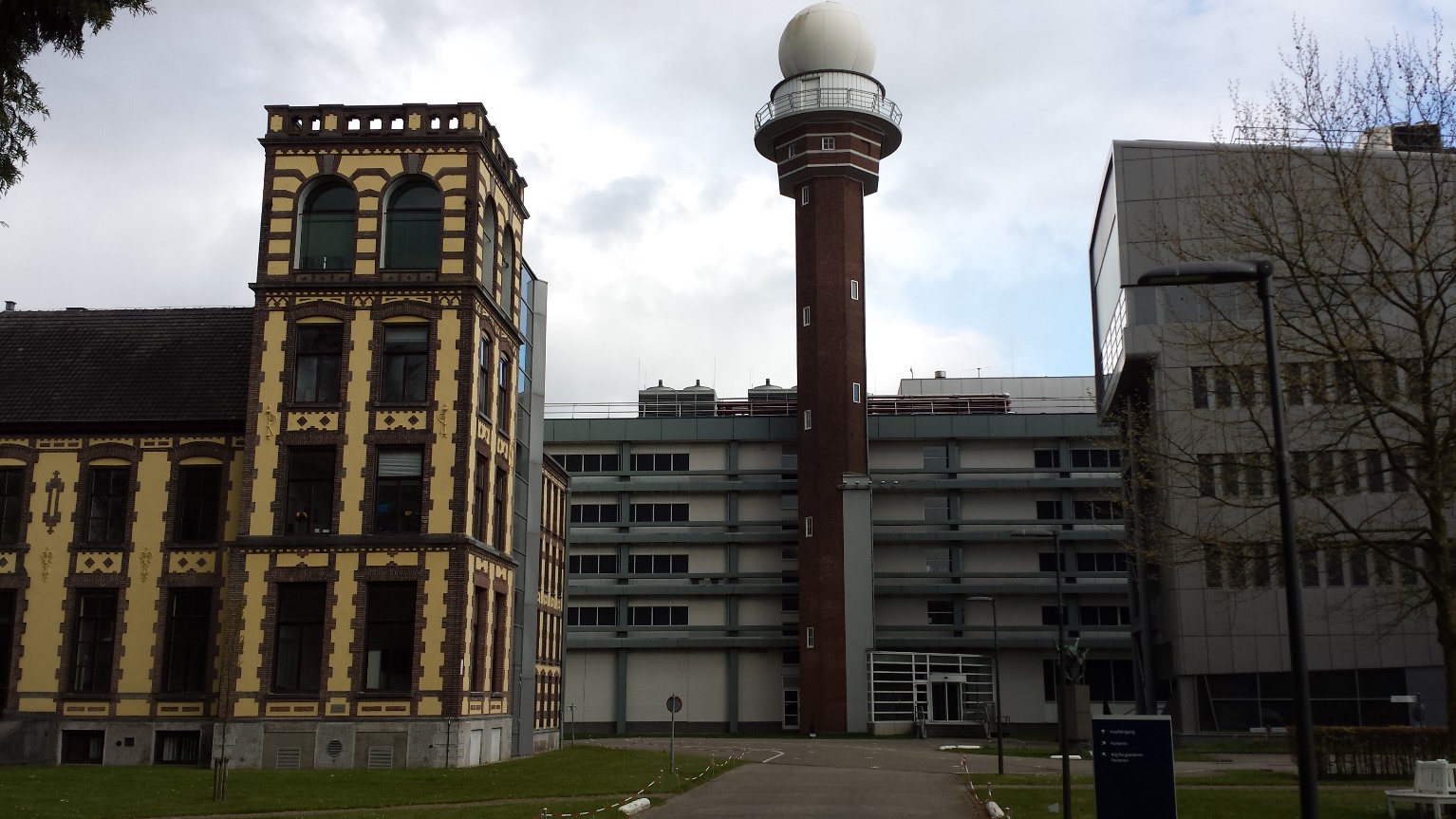 2
Our PMO team
Yvonne Schavemaker (team lead)
Martin Stam (TurboWin+)
Rene Rozeboom (PMO)
Arjan Kramer (PMO)
1 full time equivalent
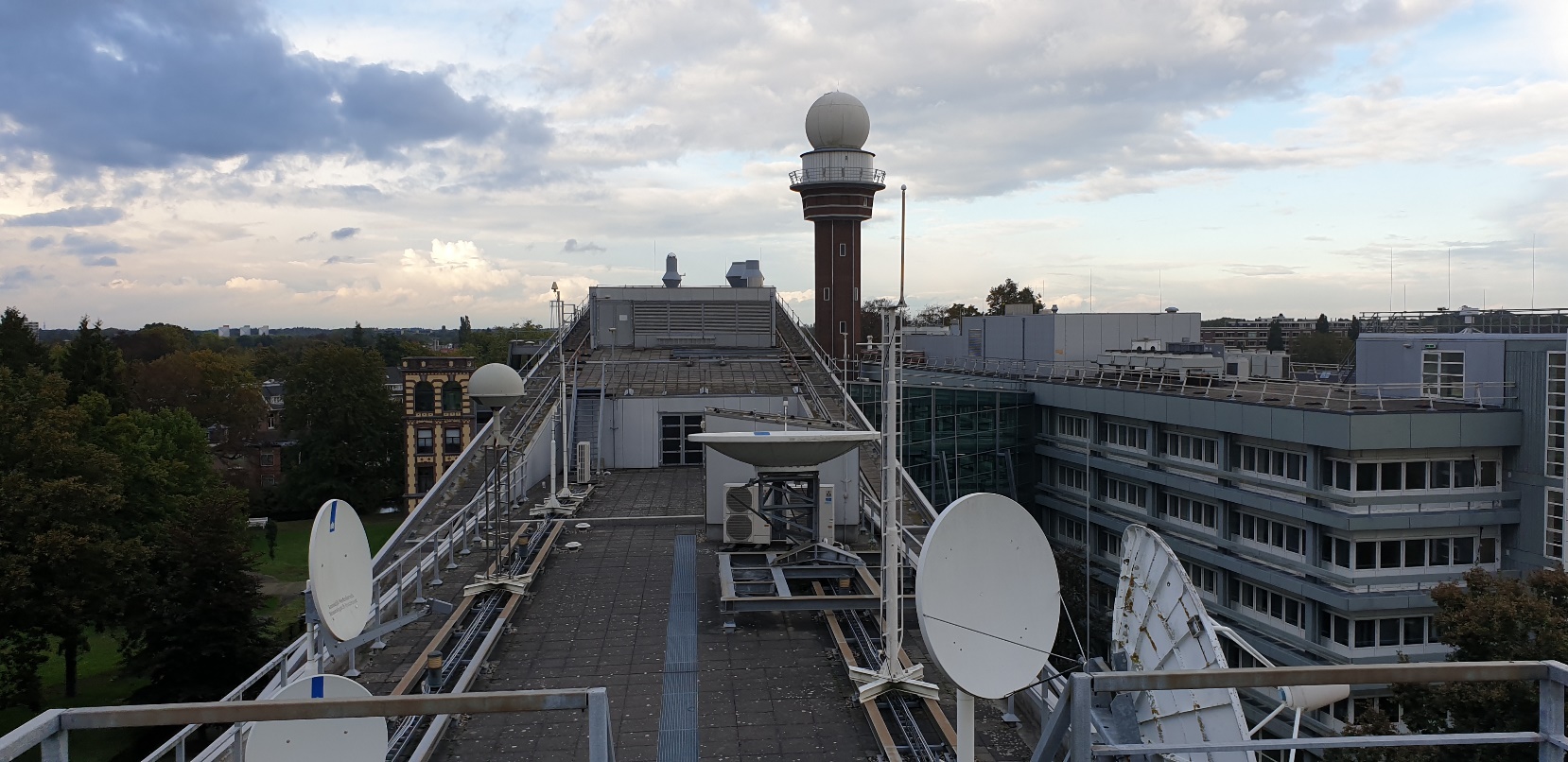 3
TurboWin+ (E-SURFMAR/KNMI)
Download of the lastest version and forum:
https://gitlab.com/KNMI-OSS/turbowin/turbowin
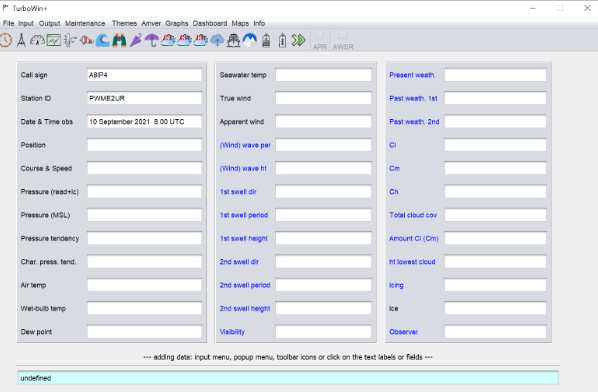 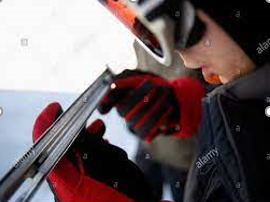 4
VOS responsibilities: 70 ships (conv)
2 EUCAWS SYSTEMS Lagarfoss/Atlantic Klipper



SOOP responsibilities: 3 inactive (corona related)
ASAP responsibilities: 0
BUOY deployment: 14 drifters a year (2 arctic)
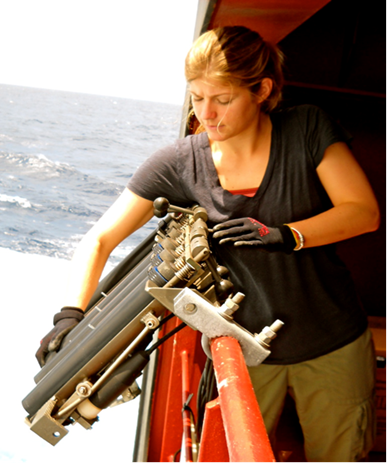 5
Consequences corona virus
Shipping companies and seamen do not want you to visit them
Decrease of observations because of no supplies and visits
Installation of EUCAWS behind schedule
No commercial expedition tours (ships laid up)
Communication difficulties (processes are slower)
6
7
EUCAWS SYSTEM MOUNTED ON M/V LAGARFOSS
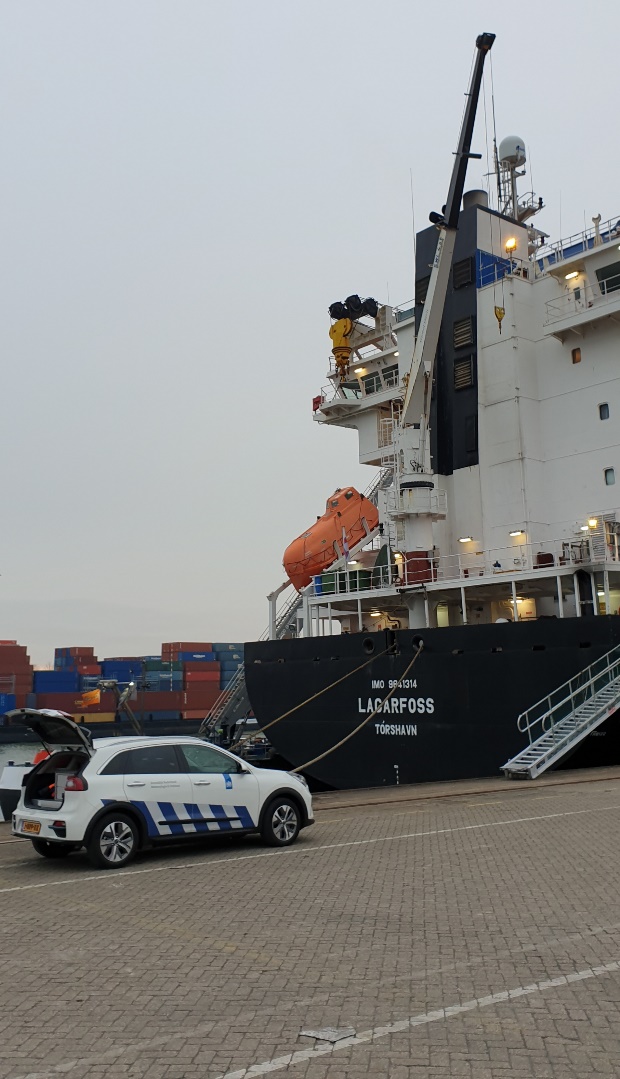 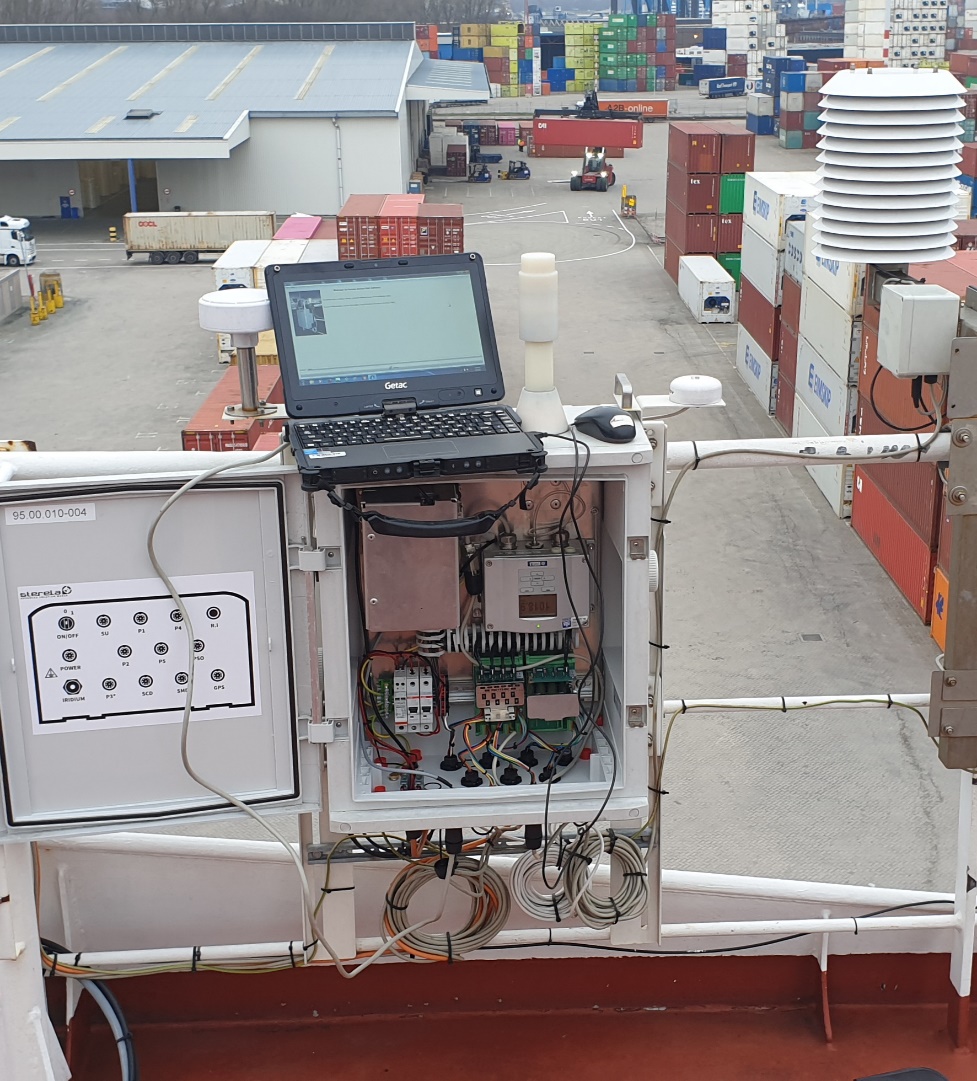 8
M/V Atlantic Klipper/Lagarfoss
9
DRIFTERS (E-SURFMAR)
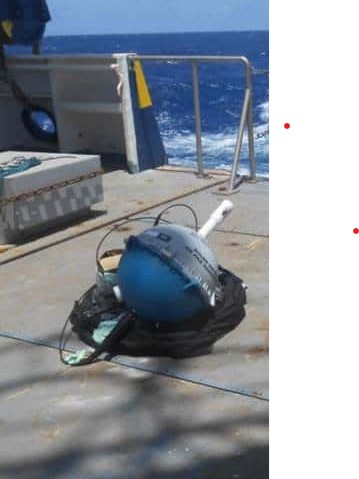 10
Trajectory of one of our drifters deployed in May.
Iceland
11
Planning this year 4 EUCAWS systems on 
Ocean Wide Expeditionships in sparse areas 
(North- and South Pole).
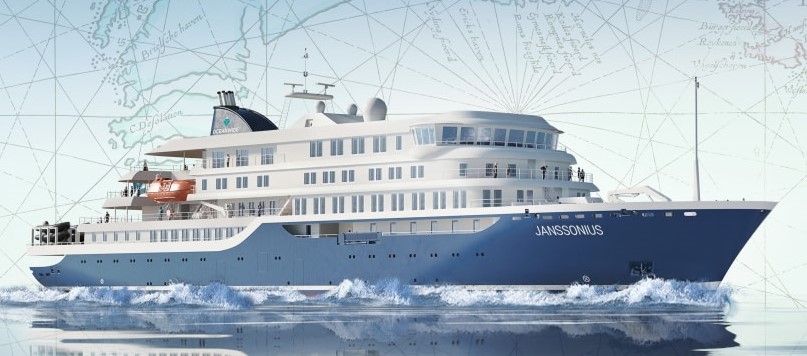 12
Future plans
Increasing visiting VOS ships
4 more EUCWAS this year
Planning 10 EUCWAS for 2022
Adding sonic windsensors and seawater temperature measurements (EUCAWS)
13
Thank you for your attention.

Any questions?
14